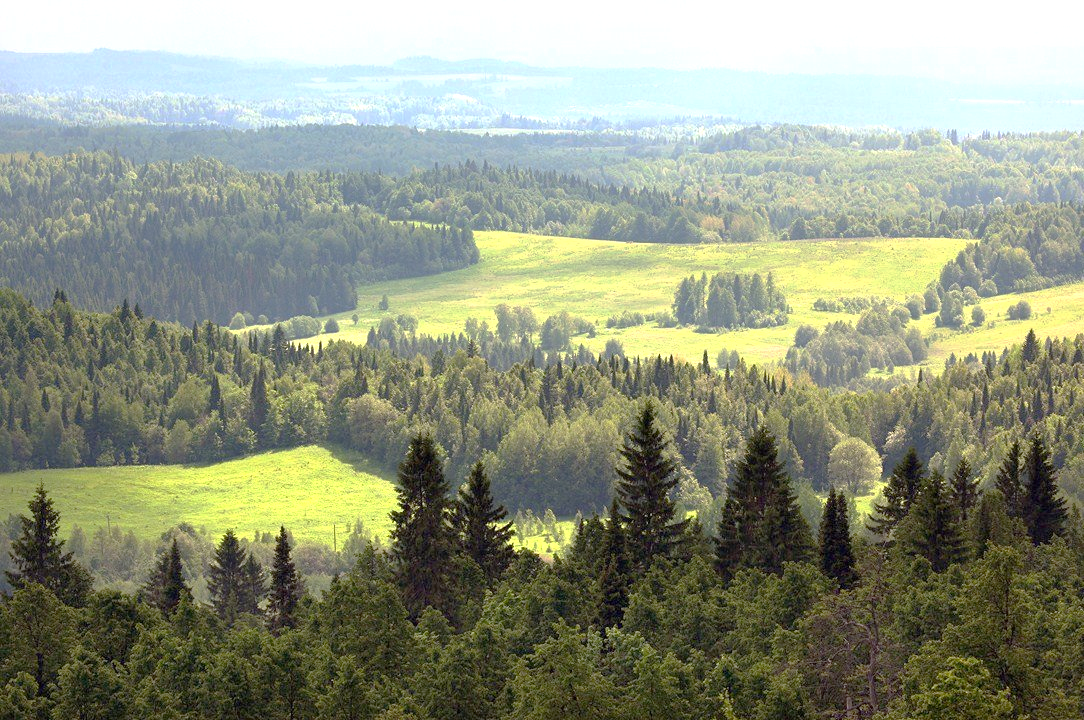 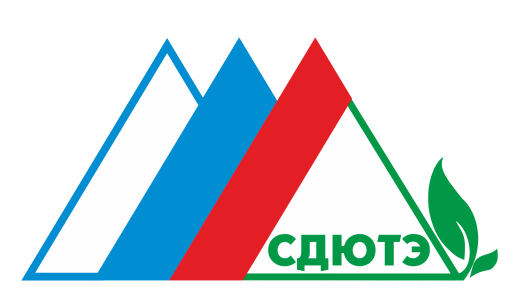 Туристские походыи подготовка к ним
МАУ ДО СДЮТЭ
Педагог: Чепкасова 
Анастасия Ильинична
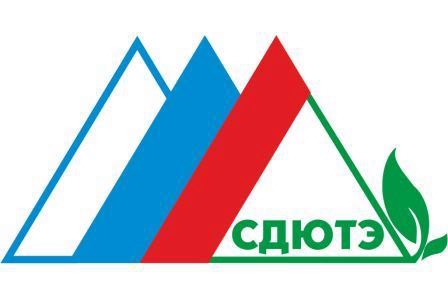 Программа включает:
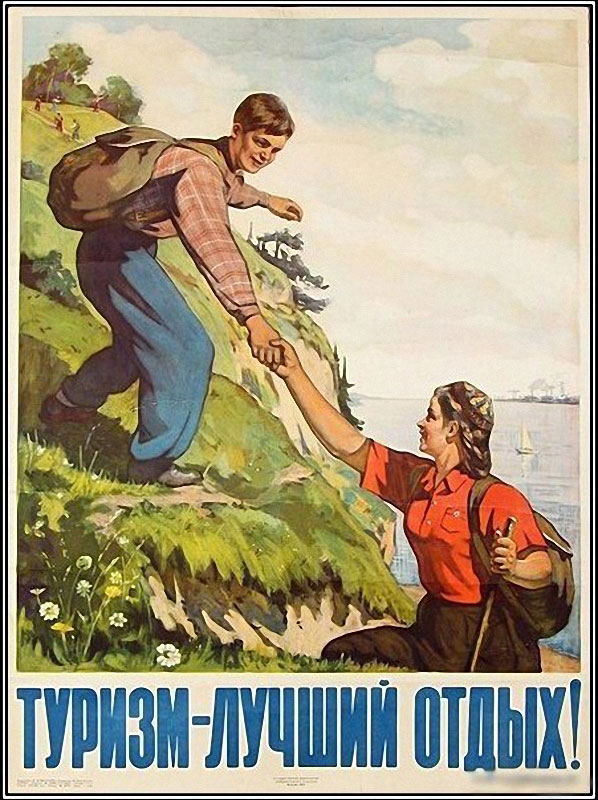 Теоретические занятия
Практические занятия в зале, на улице, 
    в лесопарковой зоне
Походы выходного дня на 1-3 дня
Длительные пешеходные и водные походы на 4 
    и более дней
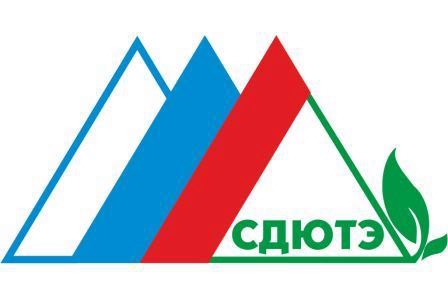 Комплексные занятия, направлены на освоение и отработку:
основ подготовки к туристским походам
навыков ориентирования на местности 
навыков скалолазания и лазания по веревкам
навыков проживания в полевых условиях
навыков управления катамараном для сплавов по рекам
упражнений на укрепление здоровья и физическое развитие
навыков оказания первой доврачебной помощи в походе
и других необходимых туристских способностей
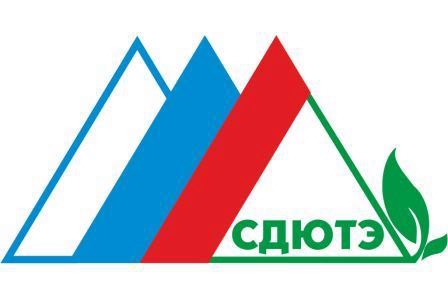 Подготовка к туристским походам
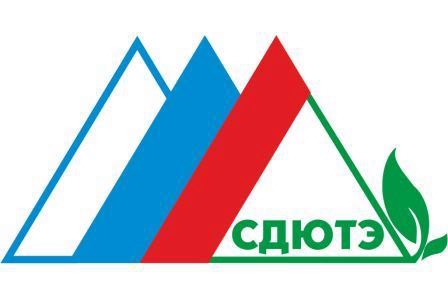 Ориентирование на местности
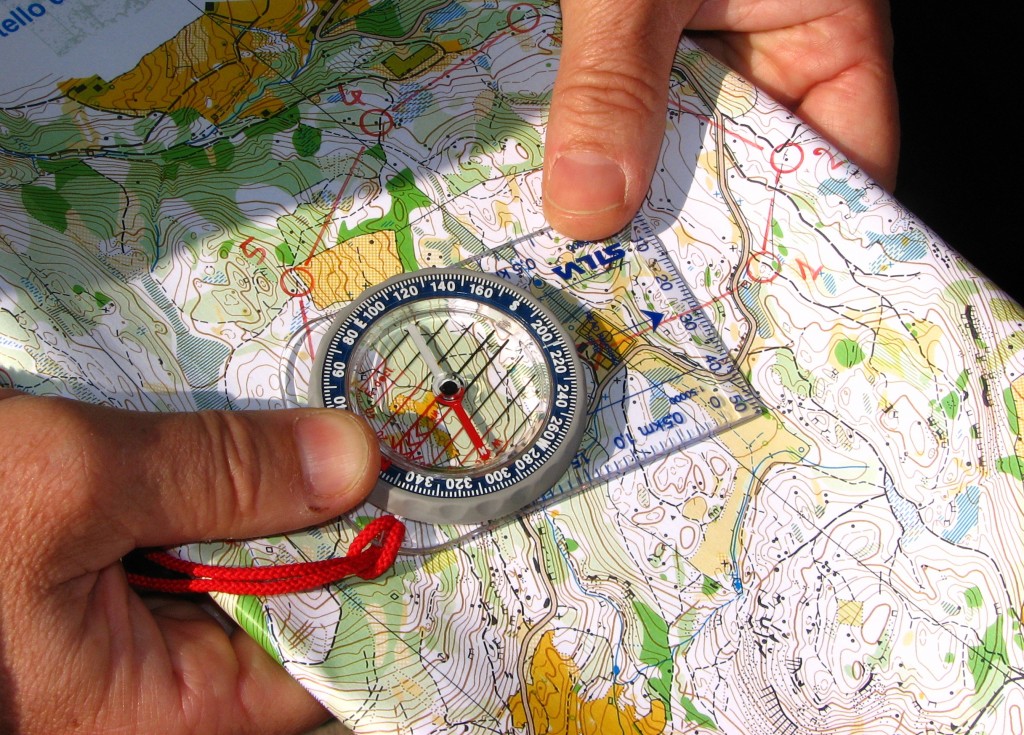 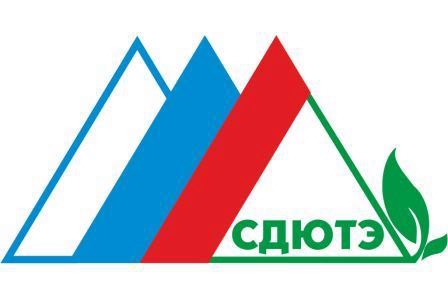 Скалолазание и лазание по веревкам
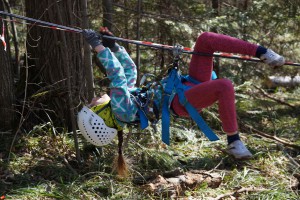 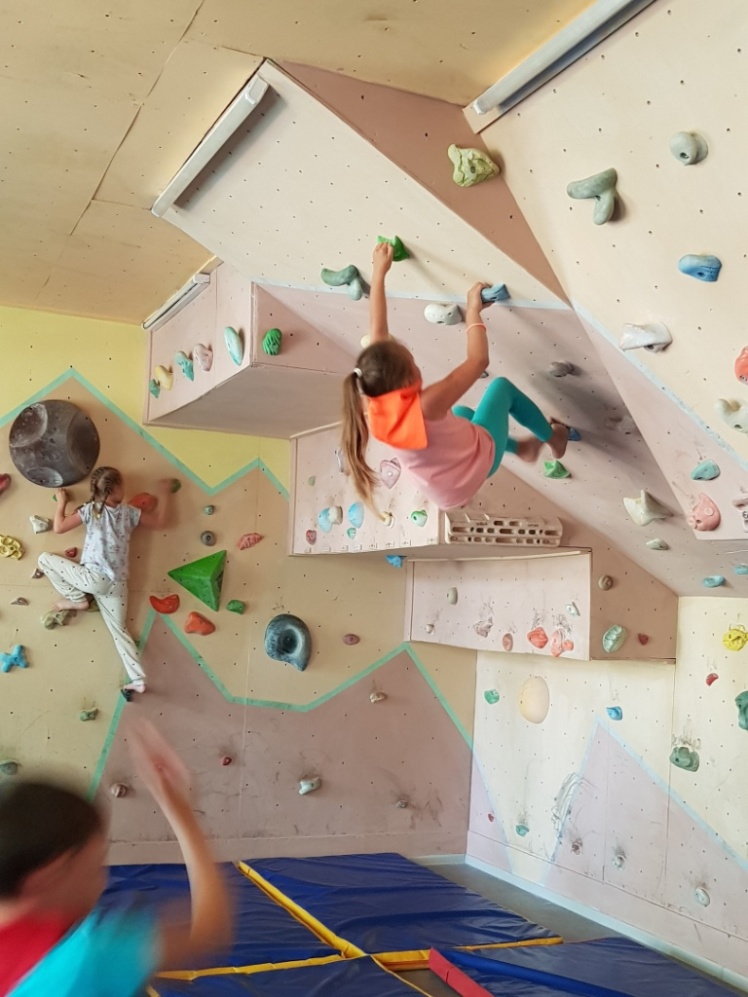 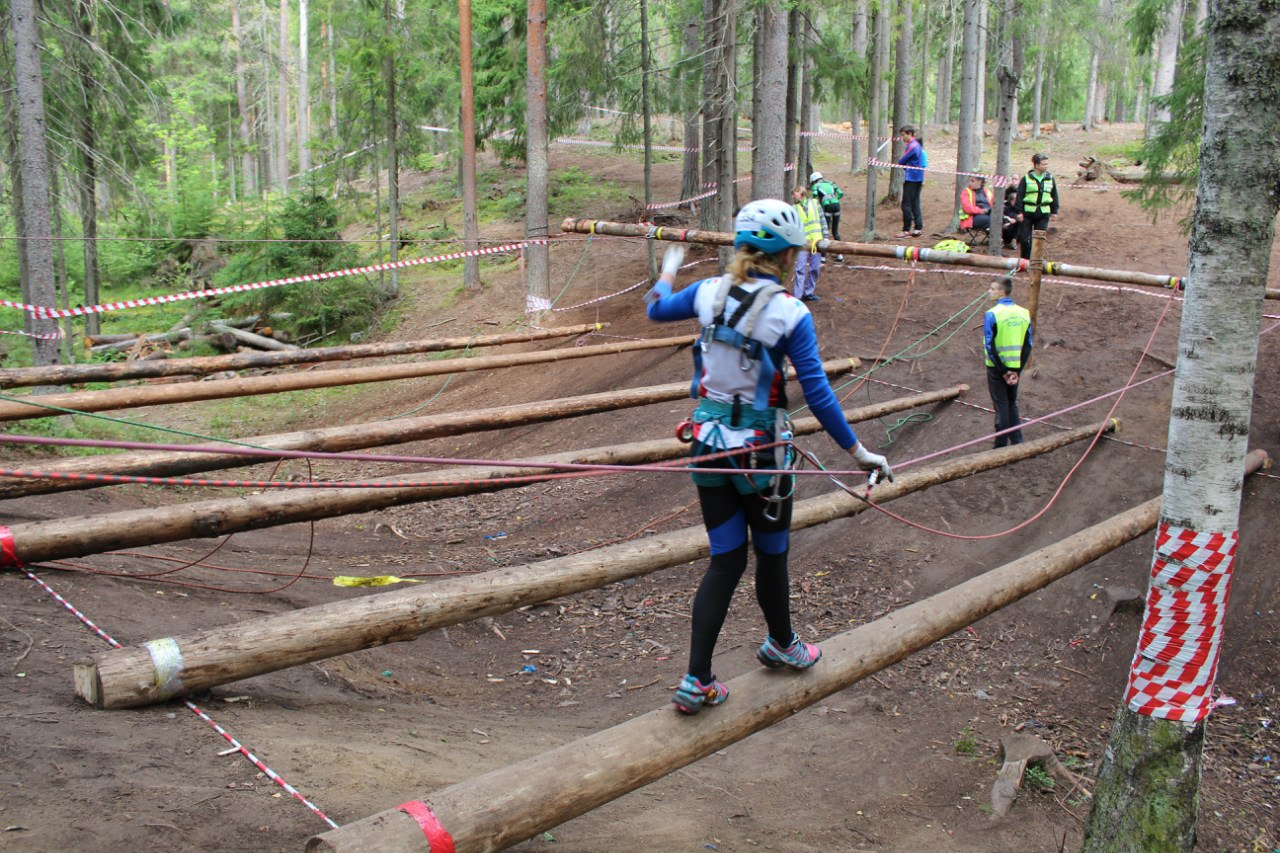 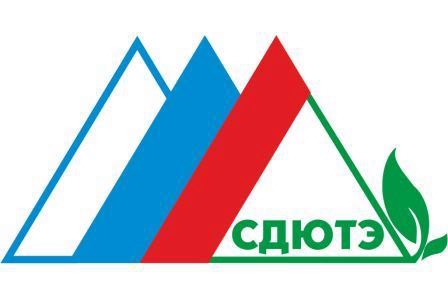 Навыки проживания в полевых условиях
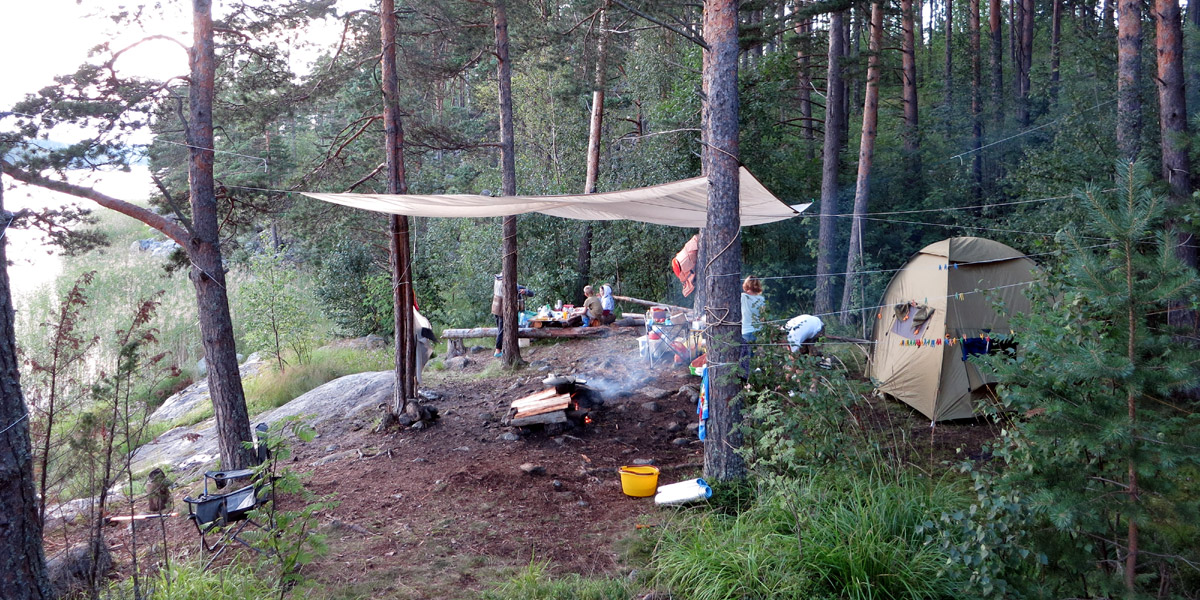 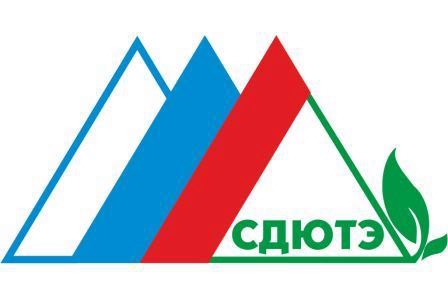 Управление катамараном для сплавов по рекам
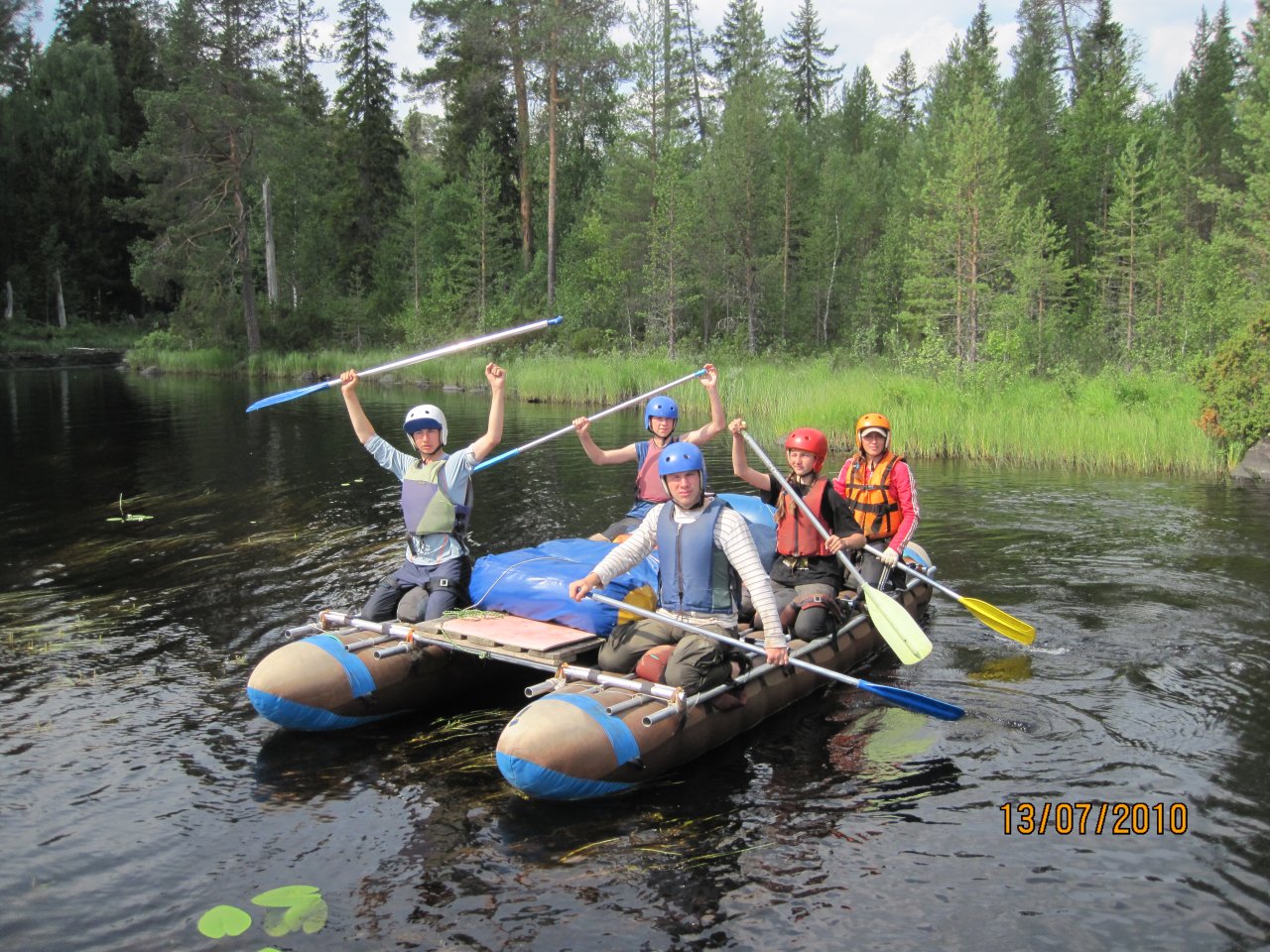 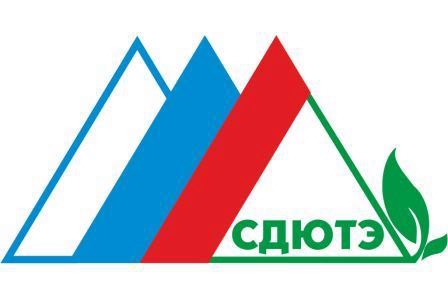 Упражнения на укрепление здоровья и физическое развитие
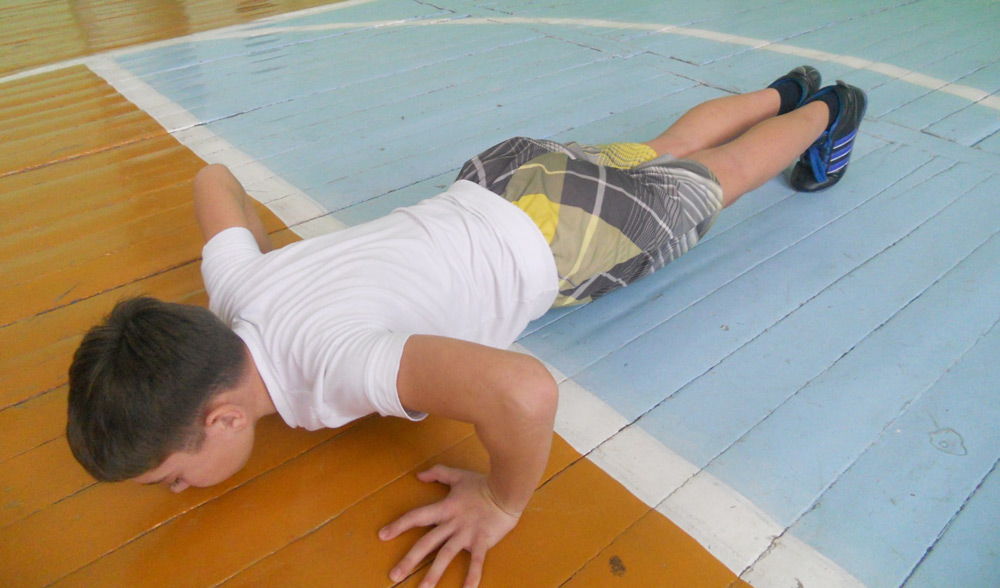 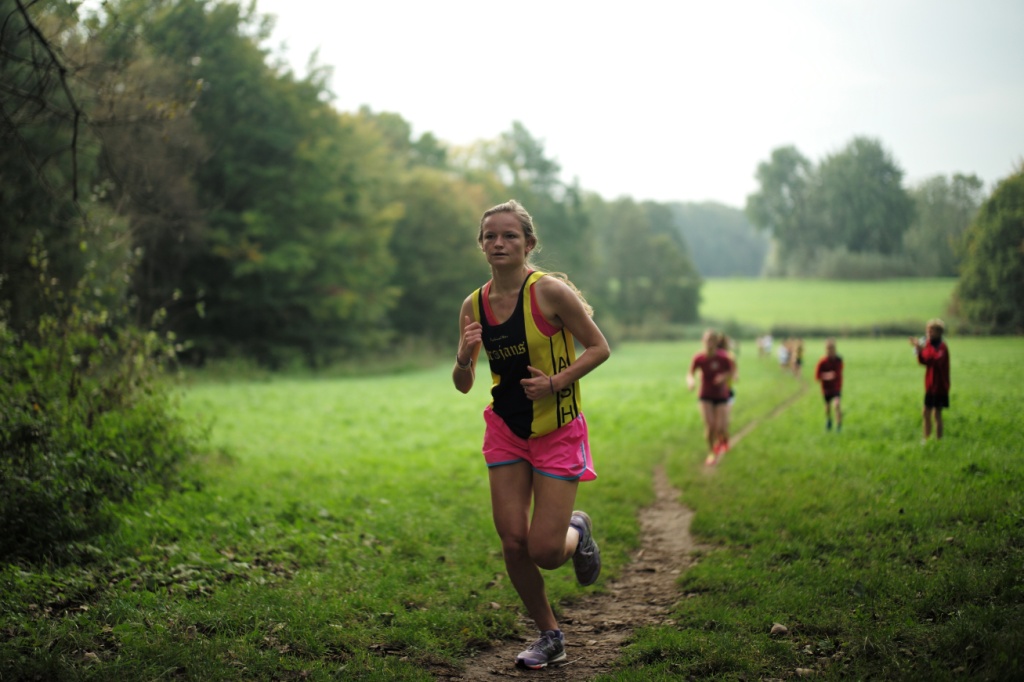 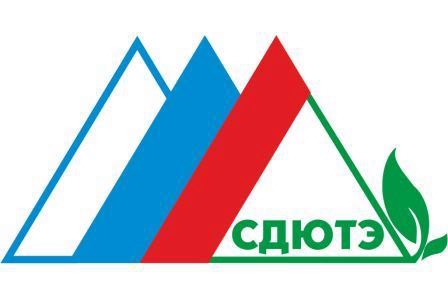 Оказание первой доврачебной помощи в походе
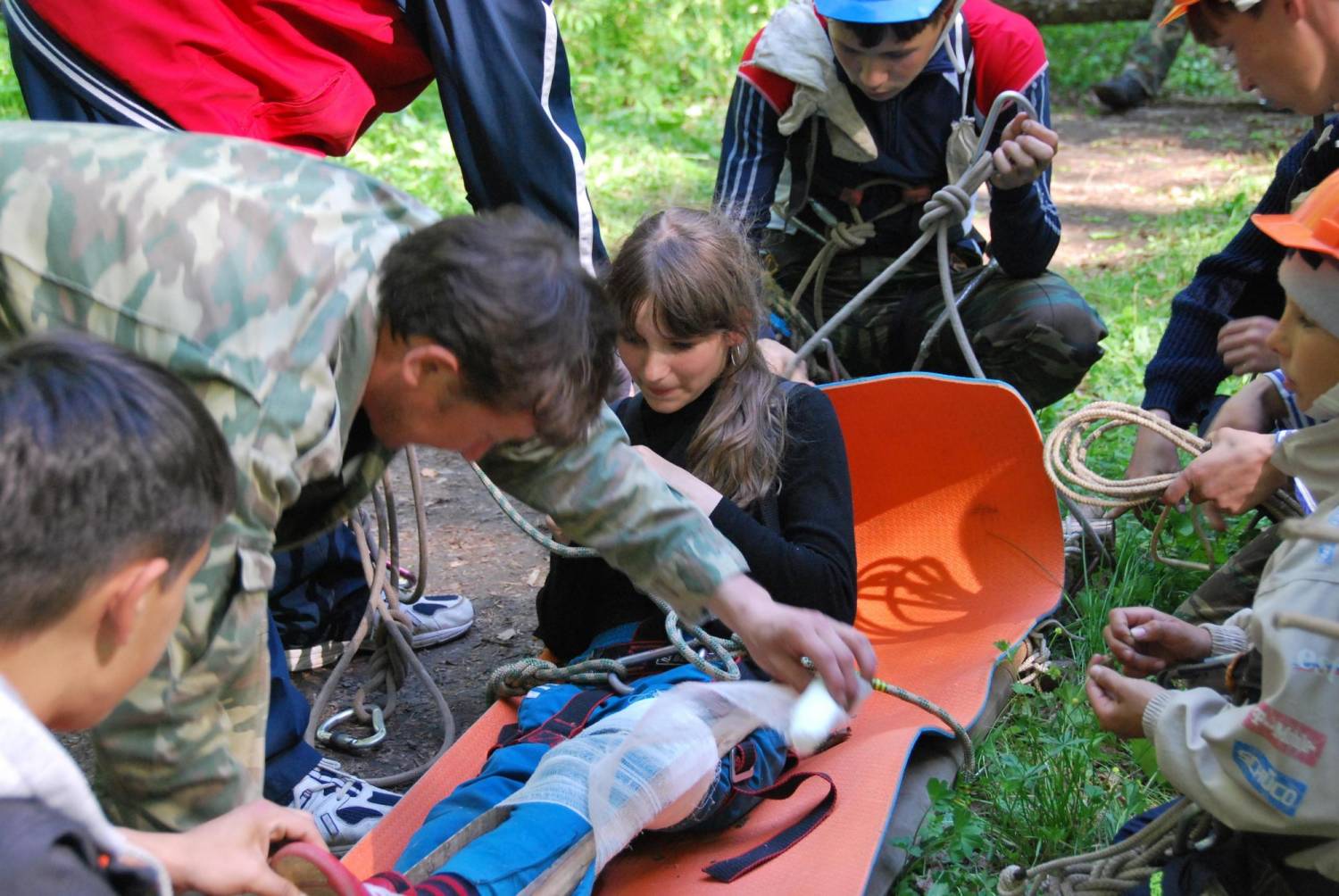 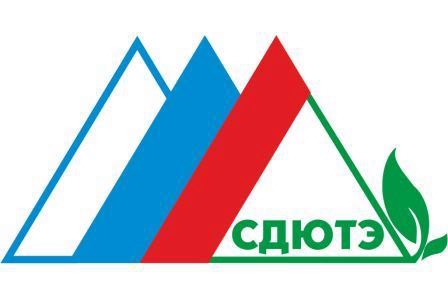 Как выглядят занятия:
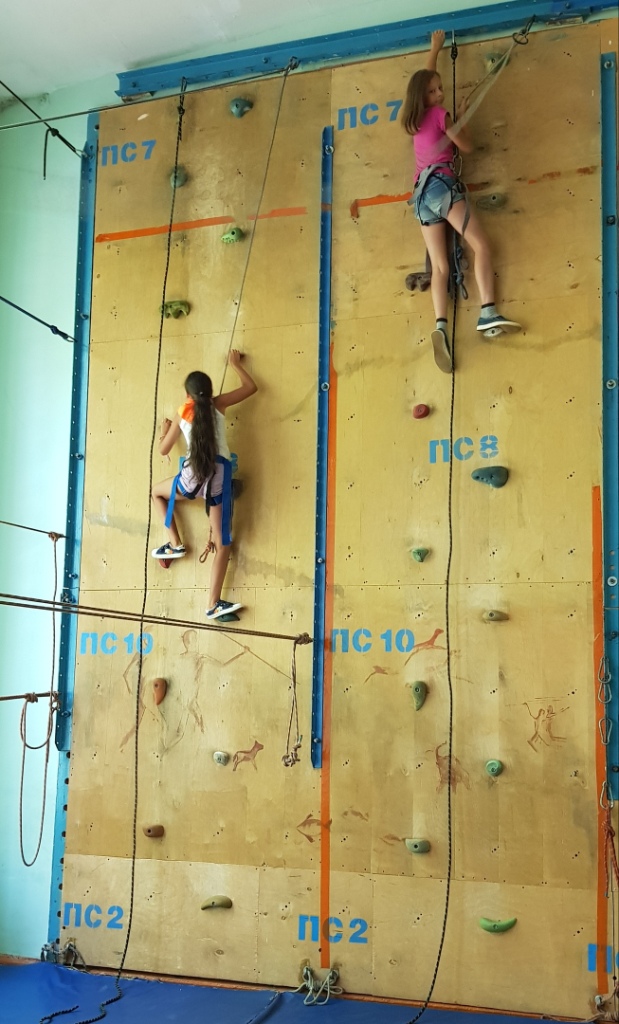 Теоретические занятия проходят в кабинете на базе МАУ ДО СДЮТЭ
Практические занятия в зависимости от направления проходят в спортивном зале, болдеринговом зале (скалолазания) и на улице на базе МАУ ДО СДЮТЭ, а также в лесной зоне города  и на тренировочном полигоне в районе аэропорта
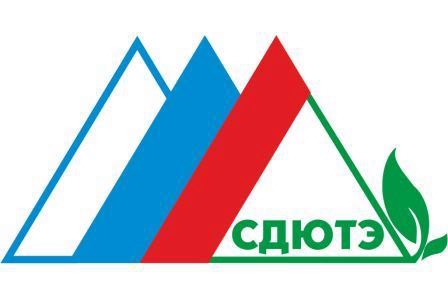 Туристские походы
Проверка полученных знаний, умений и навыков происходит в походах. 
Походы выходного дня предполагают пешеходные выходы в лес  в ближайшем отдалении от города на целый день без ночевки или с 1-2 ночевками в полевых условиях.
Походы длительные на 4 и более дней предполагают пешеходные или водные походы на катамаранах с ночевками в полевых условиях в Пермском крае и не только…
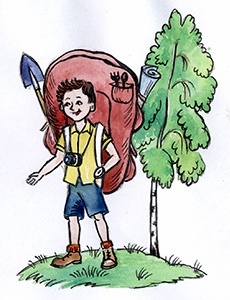 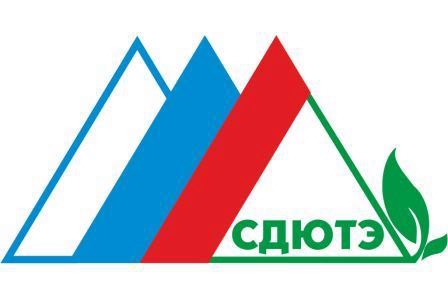 Пешеходный поход
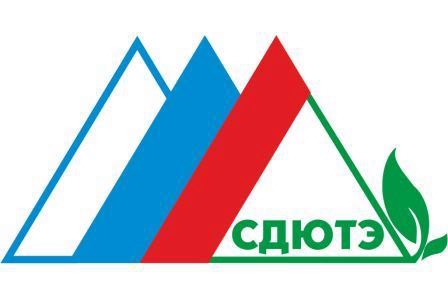 Водный поход
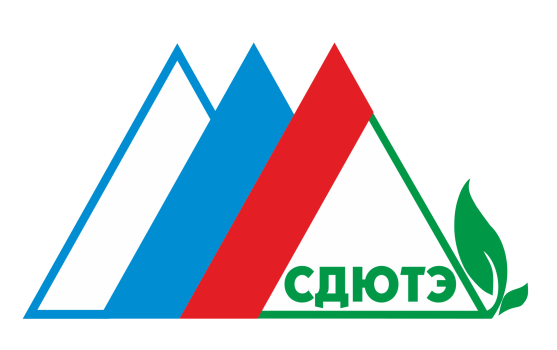 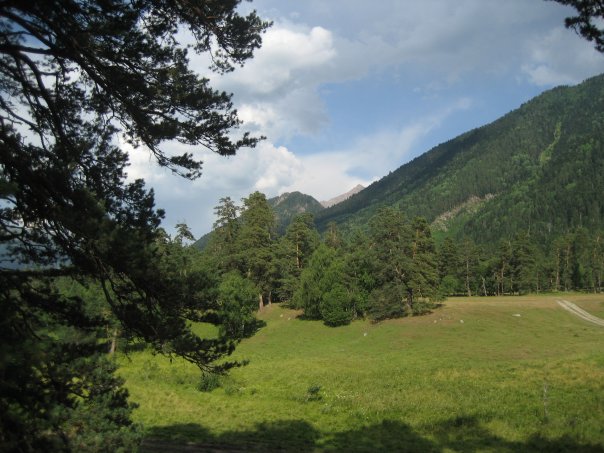 Если в тебе есть дух путешествий, 
Если ты готов проверить себя в походах, 
Если тебе по душе свежий воздух и приключения, 
то тебе к нам!


Занятия ведет Чепкасова 
Анастасия Ильинична - 
педагог 1 категории, 
Мастер спорта по спортивному туризму.
Справки по телефону 8-922-242-60-09
Занятия бесплатные.
Приглашаем в группу детей 11-12 лет.